ประชุมคณะกรรมการบริหารศูนย์อนามัยที่ 4 สระบุรี
ครั้งที่ 4/2566





วันที่ 23 มกราคม 2566  เวลา 08.30 - 12.00 น.
ณ ห้องประชุมประเวศ  บุญเลี้ยง
ศูนย์อนามัยที่ 4 สระบุรี
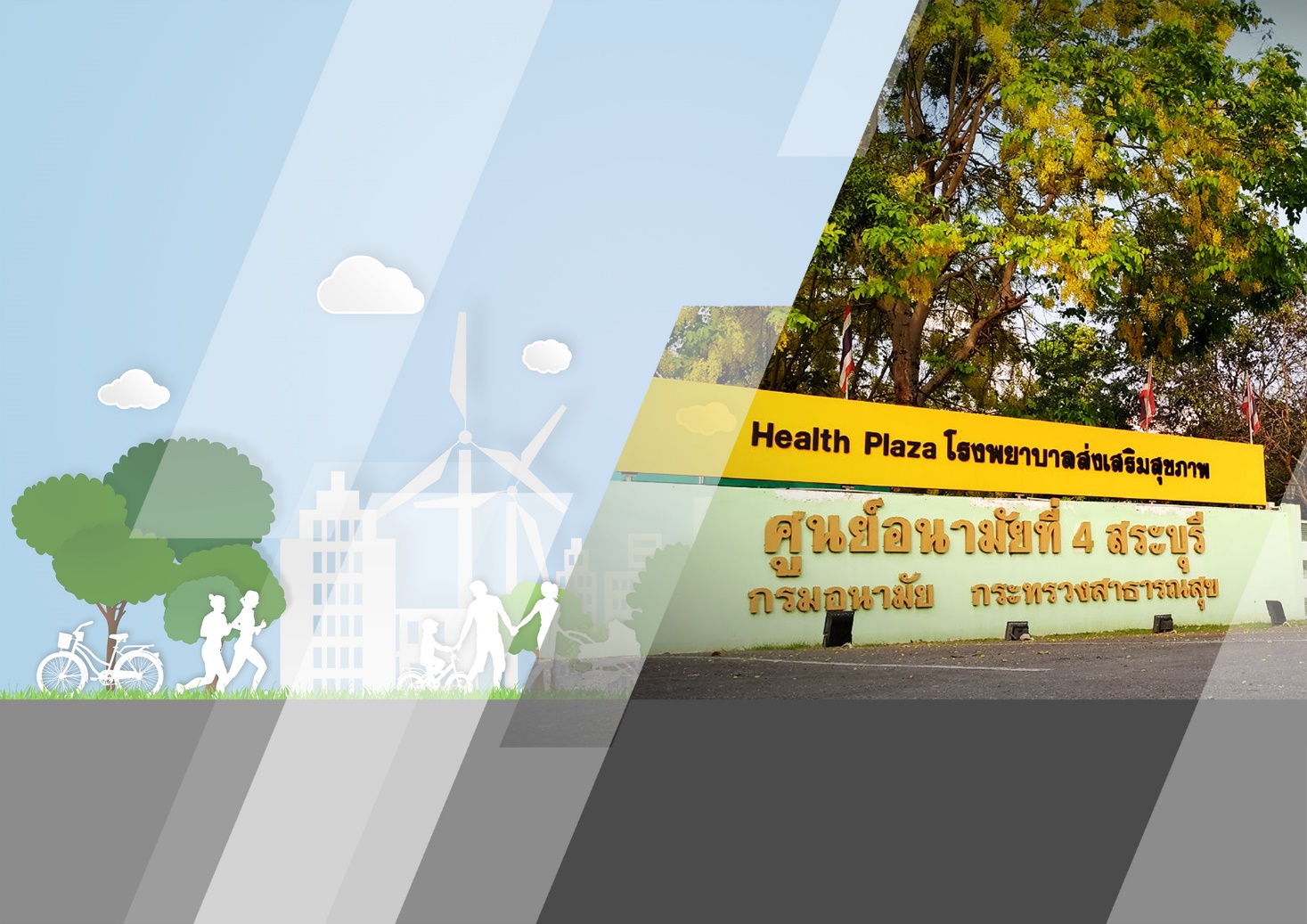 ระเบียบวาระการประชุมคณะกรรมการบริหารศูนย์อนามัยที่ 4 สระบุรี 
ครั้งที่ 4/2566 วันที่ 23 มกราคม 2566
ระเบียบวาระที่ 1  - เรื่องประธานแจ้งที่ประชุมทราบ 
		  โดย  แพทย์หญิงไสววรรณ  ไผ่ประเสริฐ ผู้อำนวยการศูนย์อนามัยที่ 4 สระบุรี(ประธาน)
    
		   - เรื่องประเด็นและข้อสั่งการจากการประชุมกรมอนามัย
                         ครั้งที่ 4/2566 เมื่อวันที่ 12 มกราคม 2566 
 		  โดย  แพทย์หญิงไสววรรณ  ไผ่ประเสริฐ ผู้อำนวยการศูนย์อนามัยที่ 4 สระบุรี
ระเบียบวาระที่ 2  รับรองรายงานการประชุม ครั้งที่ 3/2566 เมื่อวันที่ 26 ธันวาคม 2565
		  นำเสนอโดย นางศรีสุดา  บุญขยาย  เลขานุการคณะกรรมการบริหารศูนย์ฯ
ระเบียบวาระการประชุมคณะกรรมการบริหารศูนย์อนามัยที่ 4 สระบุรี 
ครั้งที่ 4/2566 วันที่ 23 มกราคม 2566
ระเบียบวาระที่ 3  เรื่องสืบเนื่องและติดตาม
		เรื่องที่ 3.1  สรุปผลการเบิกจ่ายงบประมาณ  และการกำกับ ติดตาม แผนการดำเนินงาน 
			    นำเสนอโดย หัวหน้ากลุ่มขับเคลื่อนยุทธศาสตร์ฯ 
		เรื่องที่ 3.2 รายงานผลตัวชี้วัด PMS ประจำปีงบประมาณ พ.ศ. ๒๕๖๖
			    นำเสนอโดย หัวหน้ากลุ่มขับเคลื่อนยุทธศาสตร์ฯ 
		เรื่องที่ 3.3  รายงานลูกหนี้ คืนเงินยืม ผลการคืนเงินล่าช้า
			    นำเสนอโดย  นางจงกล  บุตรยี่  หัวหน้ากลุ่มอำนวยการ
		เรื่องที่ 3.4  นำเสนอความก้าวหน้าการดำเนินงานขับเคลื่อนความรอบรู้ด้านสุขภาพ HL 
			    นำเสนอโดย  นางวัชรี  เรือนคง หัวหน้ากลุ่มการจัดการความรู้ฯ 
		เรื่องที่ 3.5  รายงานความก้าวหน้า  Healthy Workplace for Life 
			    นำเสนอโดย  นางสายฝน  สายสุ่ม ประธานคณะกรรมการศูนย์เรียนรู้ฯ
ระเบียบวาระการประชุมคณะกรรมการบริหารศูนย์อนามัยที่ 4 สระบุรี 
ครั้งที่ 4/2566 วันที่ 23 มกราคม 2566
ระเบียบวาระที่ 4  เรื่องเสนอเพื่อพิจารณา (ไม่มี)
ระเบียบวาระที่ 5  เรื่องเพื่อทราบ
		  เรื่องที่ 5.1 รายงานความก้าวหน้าผลการดำเนินงานฯ
		  เรื่องที่ 5.2 นำเสนอความก้าวหน้าระบบข้อมูลเพื่อสนับสนุนการขับเคลื่อนและกำกับติดตามงานส่งเสริมสุขภาพและอนามัยสิ่งแวดล้อม
		  เรื่องที่ 5.3 นำเสนอโครงสร้างกลุ่มงาน
		  เรื่องที่ 5.4 นำเสนอความก้าวหน้าการจัดทำแผนยุทธศาสตร์ศูนย์อนามัยที่ 4 สระบุรี
ระเบียบวาระที่ 6  เรื่องอื่น ๆ